المحاضرة التاسعةمادة القانون الدولي الانساني
المرحلة الثالثة

   المدرس
 فادية حافظ جاسم
كلية الحقوق / جامعة النهرين
الشعوب المخاطبة بإحكام القانون الدولي الانساني

أولاً :- المرحلة الاولى :- منذ صدور لائحة الحرب البرية عام 1907 حتى ابرام اتفاقية جنيف لعام 1949 . وتنقسم الى :-
أفراد المقاومة الشعبية المسلحة .
شعوب الاقاليم غير المحتلة .
الشعوب المخاطبة بإحكام القانون الدولي الانساني

 المرحلة الثانية :- منذ ابرام اتفاقيات جنيف لعام 1949 حتى صدور البروتكولين الملحقين بهذه الاتفاقيات لعام 1977 .
1- الافراد الذين لايشتركون في الاعمال العدائية بمن فيهم افراد القوات المسلحة الذين القوا عنهم اسلحتهم او الاشخاص العاجزون عن القتال بسبب المرض او الجرح او الاحتجاز ... 
2- جميع الجرحى والمرضى ويعني بهم ,الفئات الذي ذهبت اليهم المادة (13) من اتفاقية جنيف الاولى لعام 1949 ..ز
الشعوب المخاطبة بإحكام القانون الدولي الانساني

المرحلة الثالثة :-  تبدأ هذه المرحلة  بابرام ا البروتكولين الملحقين بالاتفاقيات جنيف لعام 1949 في عام 1977 .
ويهمنا هنا معالجة البروتكولين لمسآلتين تهم الدراسة هما :
أ- حروب التحرير الوطنية .
ب- المنازعات المسلحة غير الدولية .
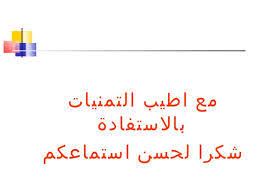